Занятие по экологии во второй               
                   младшей группе.
«В гостях у природы».
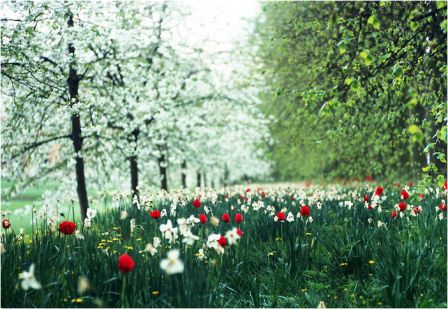 .
Черепова Л.И.
1
Я, Загадушка, к себе в гости приглашаю, вам загадки загадаю
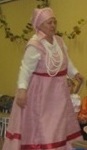 Черепова Л.И.
2
Хожу в пушистой шубке, живу в густом лесу. В дупле на старой ели орешки я грызу. Кто это? (Белка).
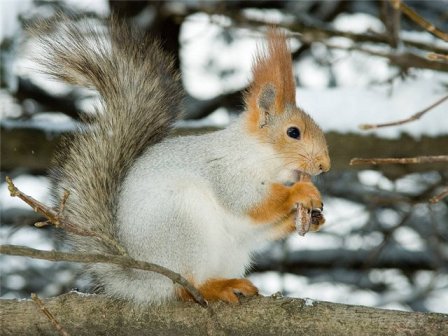 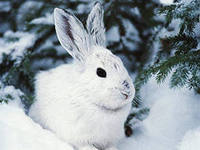 Черепова Л.И.
3
Уронила белка шишку. Шишка стукнула зайчишку, тот пустился наутёк, чуть медведя не сбил с ног.-
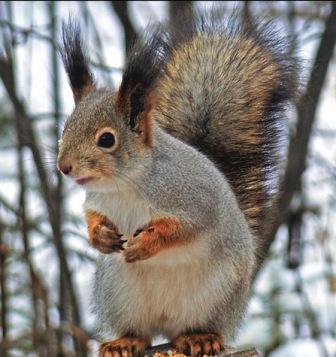 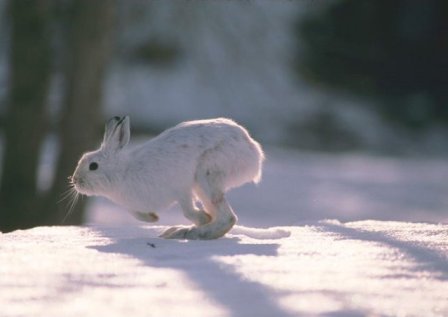 Черепова Л.И.
4
.- Под корнями старой ели размышлял медведь полдня: «Что- то зайцы осмелели. Нападают на меня. Ой. Ой. Ой.»(
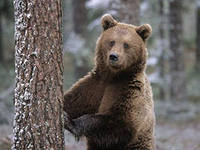 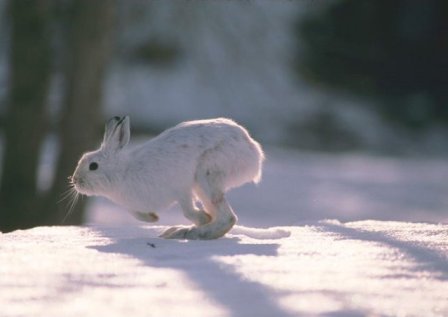 Черепова Л.И.
5
Зайка беленький сидит . И ушами шевелит: вот так, вот так! И ушами шевелит.
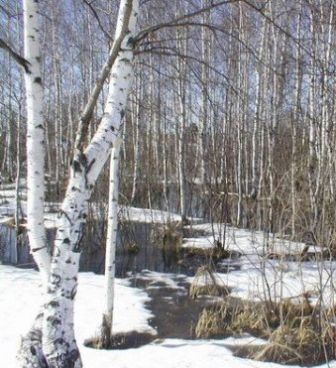 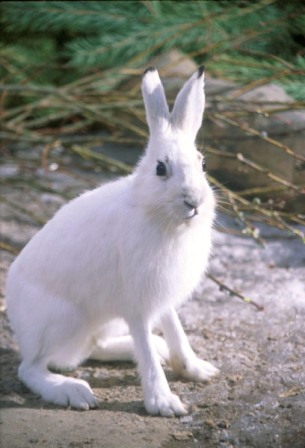 6
Черепова Л.И.
Хитрая плутовка, рыжая головка, хвост пушистый – краса, а зовут её ….(Лиса)»
	 Вдруг из-за берёзы показалась ЛИСА!
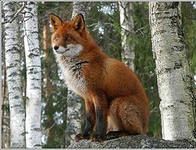 Черепова Л.И.
7
Помчался заяц от лисы. Хвост дрожит, дрожат усы. Нет спасения в лесу. Прыгнул к ёжику в нору .
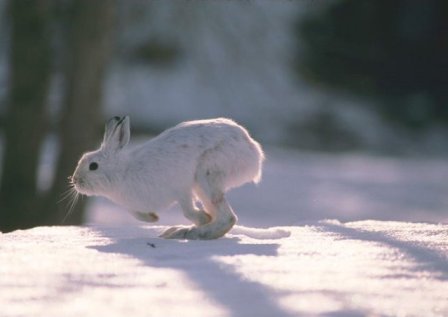 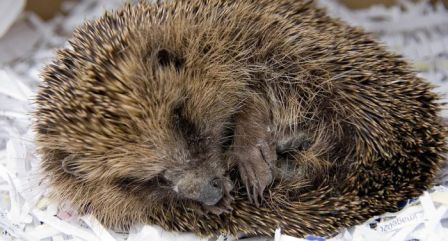 Черепова Л.И.
8
Лиса: «Ты скажи мне милый ёж, чем колючий мех хорош?»
Ёж: «Тем он, лисонька, хорош, что зубами не возьмёшь.
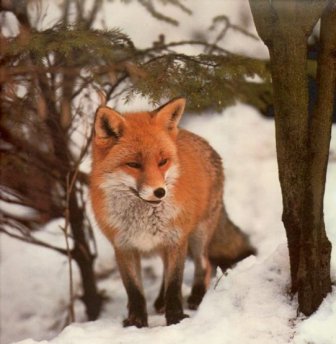 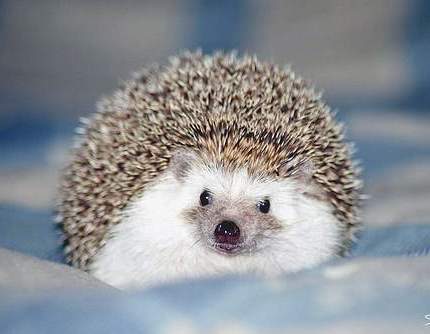 Черепова Л.И.
9
«Белый снег пушистый в воздухе ещё кружится»
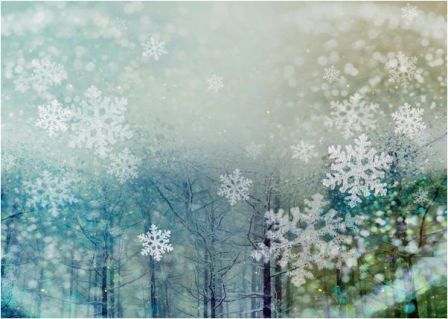 Черепова Л.И.
10
Солнышко выглянуло, Весна пришла, и закапали сосульки
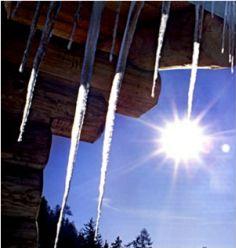 Черепова Л.И.
11
Побежали ручейки и медведю штаны в берлоге промочили.  Проснулся мишка – топ-топ-топ, пошёл себе сухое место искать.
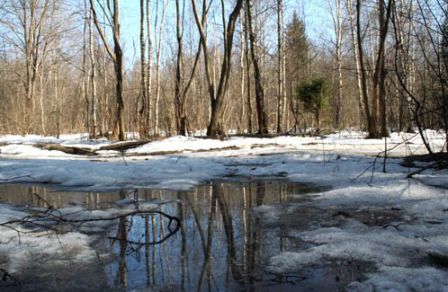 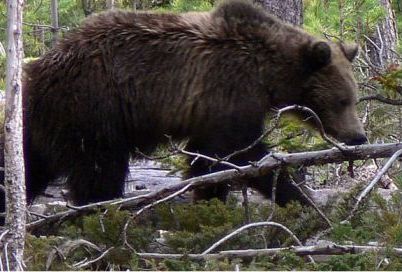 Черепова Л.И.
12
Солнышко греет, снег топит. А вот и листочки на деревьях распустились.
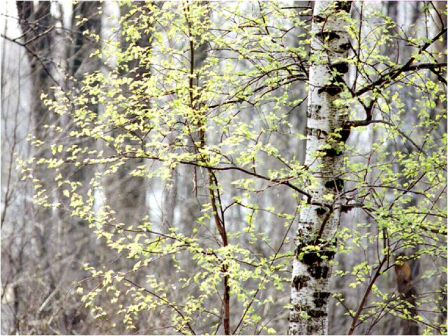 Черепова Л.И.
13
Упало зёрнышко в землю. Пригрело солнышко, из зёрнышка появился росток .
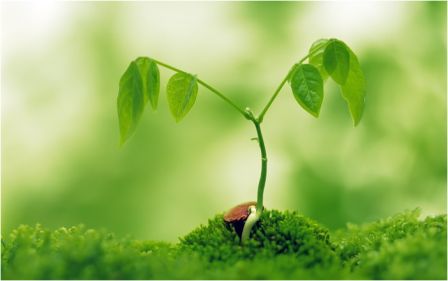 Черепова Л.И.
14
Как много цветов распустилось у нас в саду, а как они пахнут
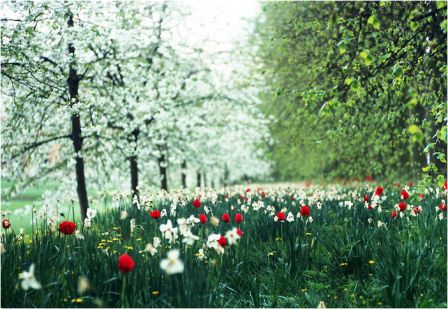 Черепова Л.И.
15
Заглянуло солнышко на скотный двор к животным.
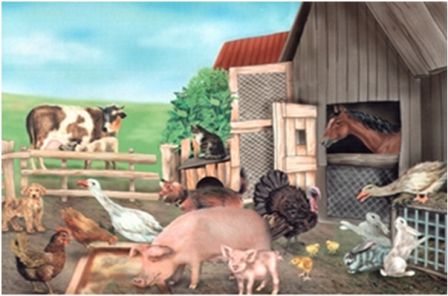 Черепова Л.И.
16
Хвост крючком, нос пятачком.(поросёнок
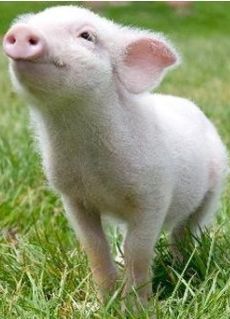 Черепова Л.И.
17
Впереди рога, а сзади хвост, даёт молоко (корова
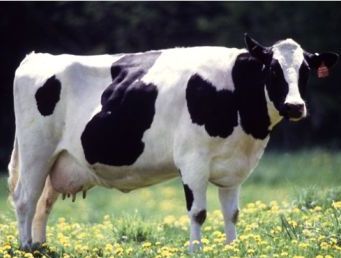 Черепова Л.И.
18
К хозяину спешит, дом сторожит (собака
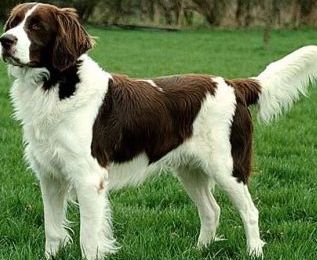 Черепова Л.И.
19
На лапках цап царапки, люблю мышей ловить
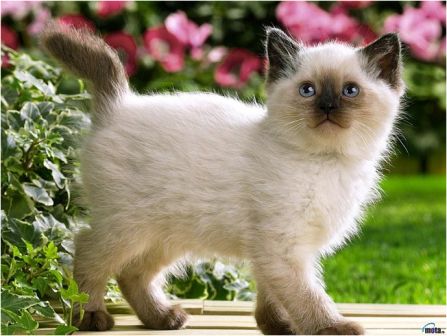 Черепова Л.И.
20
Солнышко пригревает, снег растопило в водичку превратило. Зима ушла. Какое время года наступило?
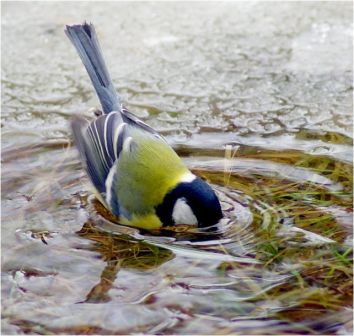 Черепова Л.И.
21